2021 DMAC Annual Meeting
Welcome!  

Agenda: https://ioos.noaa.gov/project/dmac/ 

Tues/Wed Schedule (Eastern Time):
1 - 3:30: Plenary presentations - two 30 minute Q&A + break periods 
3:30 - 4:45: Breakout discussion sessions
4:45 - 5: Report-outs from breakout sessions
5 - 6: Virtual happy hour

Thursday: no breakouts, meeting ends @ 3:45 PM

Recording: Meeting will not be recorded or made available online by NOAA (so please plan to join live for any sessions of interest)
‹#›
Virtual Meeting Guidelines/Etiquette
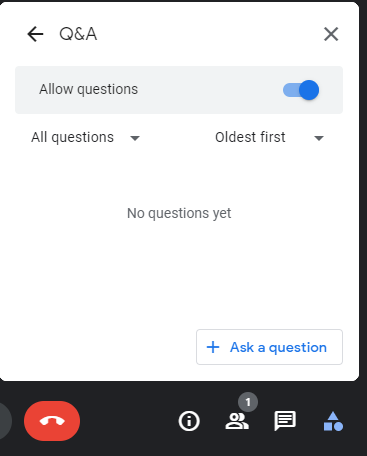 Please remember to mute! (or we may have to mute you)
Q&A will take place during the first 15 minutes of break time for all presentations in the previous session
Please use the Meet Q&A feature to pose and vote up questions (see screenshots) & include presenter name in your question 
Moderators will ask questions from the top of the list 
We will not be using the raised hand feature; chat is for discussion only
Turning video on is encouraged, especially during breakout discussions and Q & A
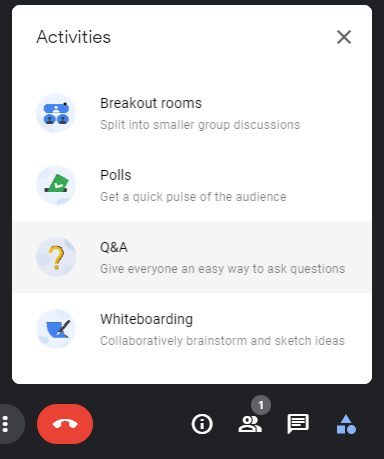 ‹#›
Breakout Discussions
Tuesday/Wednesday 3:30 - 4:45 PM ET
Tuesday:
Modeling and Data Science in the Cloud
Data Products and applications to meet user needs (challenges & lessons learned)

Wednesday:
Advancing marine life data management
AI/ML-based applications in NOS and IOOS

Reminder: Breakout session leads will give short 5 - 7 minute report-outs at the end of each day to the main meeting room.
‹#›
Slack and Virtual Happy Hours
Slack Discussion:
DMAC community Slack workspace: https://ioos.slack.com/ 
Use this link or https://bit.ly/3vbVUaB to join 


Virtual Happy Hour (Tuesday, Wednesday):
Informal get togethers themed by breakout session topic, check the agenda for details and connection info.
‹#›